Picking books and supporting your child during reading
Building “safety nets” for your child & picking out appropriate books for your child
[Speaker Notes: Thus far, we have pretty much covered all the main content related to shared book reading
As your child continues to grow and develop, it’s important to be able learn how to best support your child with reading so they can eventually start to progress in their skills – we are going to talk more in depth about how to support your child but also continue to push your child to advance their skills related to reading

And also picking out age and skill appropriate books for your child is very important and we are going to go over some things to keep in mind when you are choosing books]
Pre-questionnaire Overview
Scaffolding is a process in which an adult supports the child’s learning by:
Asking challenging questions while providing maximal support
Building on what a child knows and is able to do without assistance
Prompting the child to independently answer questions below his or her skill level
Offering support only upon child request
[Speaker Notes: Answer options A and C both are either asking too challenging of questions or too easy of questions – we never want the questions to be too challenging for the child, we want to encourage the child to want to participate and to feel confident participating
Answer D: often children are not aware enough to be able to request help when you ask them a question so it is our job to scale it to their level and adjust based on the child’s response of lack of response

Best answer B: we want to continuously build on what the child already knows and is able to do independently so they can continue to progress]
When picking an appropriate book to engage in dialogic reading with your child, it is recommended that:
A book with few illustrations is used to focus on “learning to read”
A familiar book is chosen so the child knows all the vocabulary
The book provides opportunities to participate by repeating phrases
The content of the book is above the child’s level in order to advance the child’s literacy skills
[Speaker Notes: A: we already talked about the importance of illustrations and asking questions, keeping your child’s interest
B: we want some vocabulary to be new so the child can continue to maximize his or her vocab knowledge
C was our best answer: repeating phrases allow for a lot of participation by the child and allows for opportunities for the child to participate, multiple exposures throughout the book, modeling
D: the content of the book should never be too high above the child’s current level - child will lose interest, may feel defeated or unable to participate because it is too challenging/they don't understand]
If an open-ended question is too difficult for a young child, the best way to provide a “safety net” is by:
Pointing to the answer in the book
Altering the question to elicit a yes/no response from the child
Providing choices for a response by asking an either/or question
Prompting the child to self-correct by asking the child to reflect on his or her response
[Speaker Notes: A: you may pair pointing with the book with the verbal expression or sign – this is a strategy to be used but in this situation in which the question was too difficult, there is another step to go down to before resorting to pointing
B: Yes/No response does not elicit novel language
C best answer: providing an either/or question is going to allow the child the most opportunity to use language but at a more supportive level – in some cases, this may still be too difficult and may need to provide the answer for the child or pair it with pointing but you want to try offering choices before resorting to that
D: children are often not able to self-reflect at this young age – remember, we need to be explicit]
Quick Overview of Dialogic Reading Strategies: CROWD & PEER
C  – Completion Prompts: Leave a blank at the end of a sentence for the child to complete. These are typically used in books with rhyme or books with repetitive phases.  This provides children with information about the structure of language that is critical to later reading.
R – Recall prompts: These are questions about what happened in the book a child has already read or what has already happened in the book. Recall prompts help children understand story plot and sequencing events. 
O – Open ended prompts: These focus on the pictures in the book. Helps children with attention to detail and provides opportunity for child to use language.
W – Wh- Prompts: These prompts usually begin with who, what, when where, why and how questions. Like open-ended prompts, Wh- prompts focus on the pictures in books. Allows children to learn new vocabulary.
D – Distancing Prompts: These ask children to relate a memory or experience they have had to that in the story. These prompts help children bridge between the book and the real world, verbal fluency, abilities to hold conversations, and narrative skills.
P – Prompt the child to say something about the book (CROWD)
E – Evaluate the child’s response
E – Expand the child’s response by adding information to it
R – Repeat the prompt to make sure the child has learned from the expansion
[Speaker Notes: If you walk away from this workshop, hanging onto these two acronyms is going to be helpful in shared reading experiences with your child going forward
CROWD – prompts to use during reading
PEER – after your prompt the child, evaluate, expand the child’s response, and repeat it to make sure the child has read it

Can use acronyms to help spark your memory

Adult: What is this?
Child: Dog
Adult: Yes! A brown dog.
Repeat "What is this?"
Or you may say sign brown dog, say brown dog]
What does it mean to scaffold?
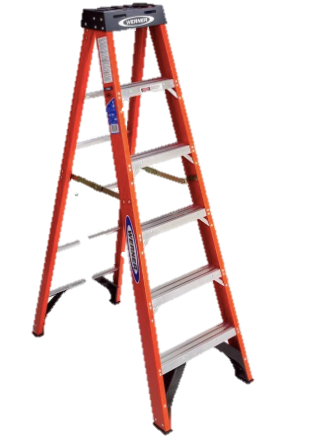 A process in which an adult guides and supports learning by building on what a child knows and is able to do without assistance. 
Emphasizes the importance of delivering instruction that is in advance of a child’s current level of skill 
In terms of scaffolding, the task given to a child must be at the appropriate level for the scaffolding experience to be successful and foster development 
That is, for scaffolding to be effective; the adult gradually withdraws support provided to a learner as he or she becomes more independent in performing specific tasks
[Speaker Notes: Ladder is a nice visual to think about when supporting your child during reading: help the child reach higher in their learning and achievement – instead of asking them to go up a whole step, we give them a ladder in order to make it to the next step
Bridging the gap between what children know and what they don’t know
We can’t expect them to one day be able to point to a frog and the next day say the word frog – we need to build up to that

The task you may ask of a child must be within the child’s current capabilities – and then over time, you may not need the ladder anymore, might only be temporary]
Losardo & Botts, 2010
[Speaker Notes: Higher level hierarchy 
Nonverbal requires the child to determine the intent of the communication exchange and say aloud what they may see
Commenting or providing a model - "Look there is a cat jumping on the bed" hoping that that child contributes more information after
Questioning – would want Yes/No to be the last choice if child is not able to do the ones above it
Then direction: explicit, straightforward, directly states what you want the child to say, sign, or do - "sign frog"

Can work your way up this hierarchy or down at times if your child is having more difficulty]
Example of using scaffolding hierarchy while reading:
Systematic use of scaffolding starts with the least intensive type of support and progressively provides more support as needed.

General Nonverbal: Adult points to a picture of a spaceship, raises her eyebrows and looks at the child expectantly. 
Comment/Model: Adult says, “I think the spaceship is going to the moon.” 
Question: Adult asks, “Where do you think the spaceship is going?” 
Direction: Adult says, “Tell me, the spaceship is going to the moon.”
Losardo & Botts, 2010
[Speaker Notes: Do you think the spaceship is going to the moon or the sun?
Sign 'moon']
Types of Scaffolding
Scaffolding strategies can generally be thought of as spanning a continuum of low to high support strategies, which serves to differentiate the amount of support the adult provides to the child while engaged in a given task. 
Low levels of support featuring minimal levels of adult assistance are those scaffolding strategies provided when a child is nearing maturation in a given area of development or skill (O’Connor et al. 2005). 
High levels of support are those strategies featuring more structured adult assistance, typically provided when a child is only beginning to display a skill and requires a great deal of support to complete a task
High levels of support
Low levels of support
Reducing choices
Predicting
Generalizing
Co-participating
Reasoning
Eliciting
Pentimonti & Justice, 2010
[Speaker Notes: Now we are getting more into types of scaffolding within this overall hierarchy

This continuum originally stemmed from a study done with teachers use of scaffolding within a classroom but it also applies to a one-to-one reading experience
Low levels of support: the child is at a higher level so no longer needs as much support
High levels of support: the child needs more assistance]
Low support strategies
”Sam is so excited to go sledding with all his friends. Tell me a time when you felt really excited!”
Generalizing: prompts children to extend the lesson/story content beyond the lesson itself – to past or future personal experiences
“Why do you think Sam is feeling really sad?”
Reasoning: prompts children to explain why something happened or will happen, or to explain why something is the way it is
“What do you think will happen to them?”
Predicting: prompts children to describe what might happen next or to hypothesize the outcome of an event/activity
[Speaker Notes: Low support – the child does not need much support from you
You are going to notice that these techniques are going to start to overlap from previous weeks because essentially it all ties together – same concepts just utilized in different ways]
High Support Strategies
“Bat and cat rhyme. Let’s say it together – bat, cat!”
Co-participating: prompts children to produce a correct answer to a task through their completion of the task with another person
“What is this animal called? A cat or a dog?”
Reducing choices: prompts children to complete a task by reducing number of choices of correct answers
“What is this? It’s a lion. Say lion!”
Eliciting: prompts children to produce a correct answer to a task by providing an exact model of the ideal response
[Speaker Notes: High support: children still require a lot of support

Co-participating: let’s say it together, let’s sign it together – this can be really simple or more complex like rhyming words (this was done with preschool children so all of these can be adjusted slightly depending on skill levels)

Reducing choices: signing and speaking the reduced choices

Eliciting: or “you try! Lion!”
all of these are going to start to overlap]
Building a “safety net” for your child…
Ask open-ended questions
If you get no response, rephrase it to a: 
fill-in-the-blank question 
either/or question 
provide the correct response
Ask the question again
Bergeron, 2013
[Speaker Notes: A quick way to provide a safety net for your child if he or she cannot answer a question that you just asked them - 

Example: 
What is the frog doing?
The frog is ________
Is he jumping or is he sleeping?
The frog is jumping! (pair with sign)

Next page: What is the frog doing? OR if you know the child will not be able to answer that same question, you may just provide models for the child by saying oh look the frog is jumping here too!
"Oh look, jump, jump, jump"]
Supporting a child through scaffolding:
Use example from “Jump Frog Jump”
Adult: “What animal is this?”
Child does not respond
How could you provide a “safety net” for the child to experience success during this interaction?
“This animal says ‘ribbit.’ It’s a ________.”
“Is it a frog or a snake?”
“This animal is a frog” (pair with sign)
“Can you say ‘frog?’” or “Can you sign ‘frog?’”
When you see a frog on another page, ask again: “What animal is this?” and if child does not respond again, may go directly to eliciting or co-participation (prompting directly for the verbal response or helping the child sign ‘frog’)
[Speaker Notes: **LADDER***

And this is where your judgment for your child's skills come into play - if you think your child needs the "ladder" once and then the next time, will be able to do it then provide your child with the opportunity by asking that same open ended question but you may also realize that your child might need only choices right now and cannot yet answer open-ended questions

Evaluate where your child is at and continue to challenge them slightly*

Note to readers: some pictures have been removed due to lack of copyright/ photo release permissions]
Questions to ask yourself when picking out books:
Is the book of high interest to your child?   
Do you think it will encourage engagement of your child?
Does the book provide colorful and appealing illustrations?   
Do you think your child will enjoy looking at the book multiple times and reading it on his or her own? 
Is the narrative limited to a few lines of text per page? 
If a book is too long it may not hold the child’s interest.
[Speaker Notes: narrative limited to a few lines of text? 
may pick this to engage in more discussion about pictures but if your child is at print awareness level, you may choose a book with more print!]
Choosing a book for dialogic reading
Rich illustrations that carry the story
Interesting characters, appealing to the child
Situations that require thinking or problem-solving
Interesting words – chance to expand vocabulary*
Word play or rhymes, so you can draw attention to the sounds of words
Big enough print so you can point to words from time to time
*In order for a child to understand and enjoy the story when an adult is reading, it is important the child understands at least 90% of the story vocabulary (Ezell & Justice, 2005). This leaves a teaching opportunity for 10% of the words in the text in which children are unfamiliar with.
[Speaker Notes: characters can provide a lot of animation to the story line and opportunities for language use - characters that are interesting to the child is going to hold their attention more
opportunity to create a name sign

good framework to keep in mind when picking out books - you want child to understand about 90% of the words

Note to readers: some pictures have been removed due to lack of copyright/ photo release permissions]
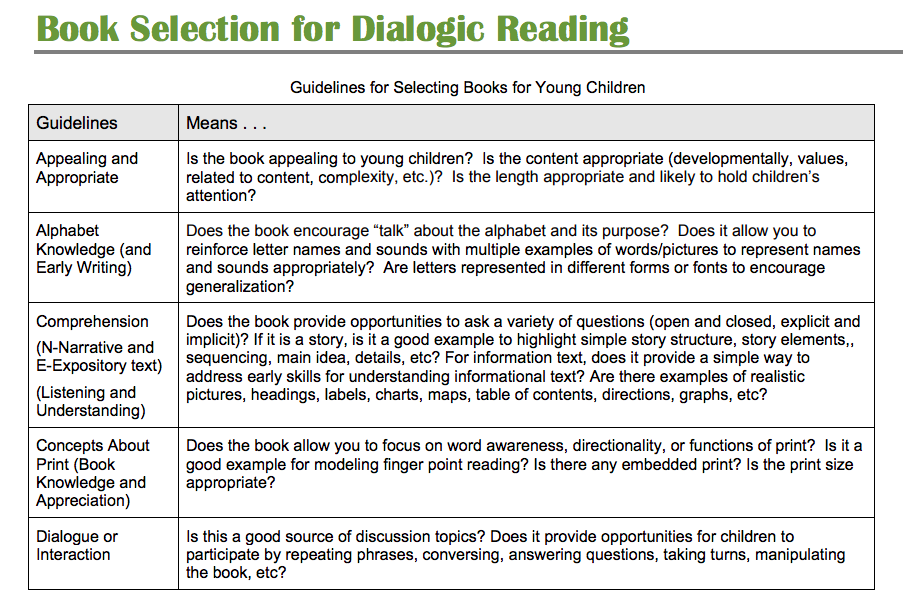 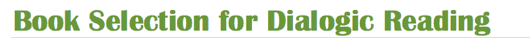 (cont.)
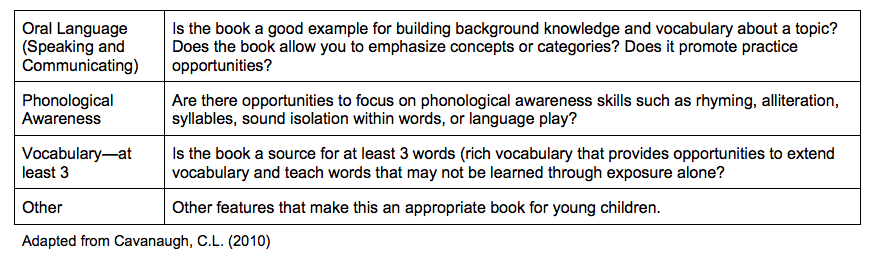 [Speaker Notes: A book is not going to be able to encompass all of these things – but if you can find a book that includes a few of these features, it will give you a basis of what to talk about with your child

Show the book No No Yes Yes: 
Repeating phrases
Rich illustrations
Big text – can point along with finger
Sounds are written out- more opportunities to talking about the meaning of print and purpose of print
Relatable experiences for a child – engaging
Vocab might not be introduced based on the print within the book but provides a lot of opportunities to talk about the pictures (e.g. Oh no! What is the baby doing?” He is putting the toys in the ______”) you just have to be more creative about introducing new vocab
Good for talking about child’s own experiences]
Get creative with reading!
Reading aloud to toddlers with hearing loss improves their ability to listen and imitate the sound code of spoken language. Dialogic reading promotes language development and helps with literacy development preparing toddlers for reading. In order for this time to be meaningful to the toddler, it must be fun!  
Dynamic and interactive dialogic reading experience for toddler with hearing loss:
Pairing props with actions is an effective way to cultivate listening and language development. A“Humpty Dumpty” kit, which consisted of a hard-boiled egg, Play-Doh, feathers, building bricks, markers and a tiny book was used to engage the toddler in this experience.
VIDEO
https://www.agbell.org/DialogicReading/
[Speaker Notes: Good example of child who is not able to verbalize 
Prompting the child to generalize: “Where are your eyes?” 
Doesn’t always need to be the traditional turning page by page to introduce your child to books
Make an activity revolving around a book – gradually work your child up to the point of being able to attend to a book
**LADDER*** - your child might be at a play level right now and can work up the attention and focus necessary to sit through a whole book

4:00 – show him the book, so this activity isn’t always revolving around a book but it is peaking his interest and allowing him to be an active participant in this shared book reading 
Multiple ways to incorporate sign into this activity*** keep this in mind*

Note to readers: some pictures have been removed due to lack of copyright/ photo release permissions]
Research
Study compared 44 mothers’ methods of storybook-telling to kindergarteners with hearing impairment to the ones used by mothers of hearing children
Videotapes of mothers telling their children a story served as the basis for measuring the nature of maternal storybook- telling
Interactions were coded by counting the number of two, three, and four-step dialogic reading cycles demonstrated by the dyads (2-step: adult prompts with question and child answers  four step: adult prompts with question, child answers, adult praises child, adult expands on child’s verbalization)
Results: Mothers of hearing children had shorter story book interactions but included more complex sentences and open ended questions. Mothers of children with hearing impairments used simpler sentences and asked simpler questions (reiterating and naming) than mothers of hearing children. This may be because they want their children to be more involved and experience success but it could also be due to lower expectations of their child.
Clinical implications: Children with hearing impairment benefit more from direction instruction but it is important for parents to continuously increase use of complex sentences and higher level questions
Aram, Most, & Hanny, 2007
Picking out age-appropriate books
Give babies a book they can sink their teeth into - board and cloth books are perfect for babies to handle, throw or chew on. 
For young toddlers age 12 to 24 months, try sturdy board books they can carry, books with photos of children doing familiar activities, bedtime-themed stories, and books about saying good-bye and hello.  Find books with only a few words on each page, engaging visuals, and simple rhymes or predictable text.
For toddlers age 24 to 36 months, consider books that tell simple stories, rhyming books they can memorize, soothing bedtime books, as well as books about counting, the alphabet, and shapes or sizes.  They’ll love animal books, vehicle books, books about playtime, pop-up books, and pull-the-tab books.  Touch-and-feel books and books with humorous pictures and words will also be a hit.
For preschoolers age three to five, choose books with simple text that they can memorize or read, counting books or other “concept” books about things like size or time, and simple “science” books about things and how they work.  Engage with books about things in which they have a special interest. Stories about children who are like them and who are very different, stories about making friends and dealing with the challenges of friendship, as well as books about going to school will help them to mentally prepare for entering kindergarten.
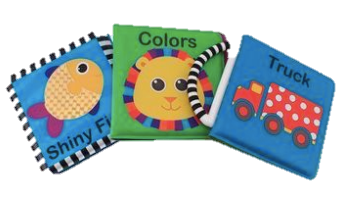 https://www.bestbeginningsalaska.org/activities-resources/helping-your-child-learn/sharing-books/choosing-books
[Speaker Notes: there are some really cool books about kids with cochlear implants for young children out there]
Suggested dialogic reading books for preschool age:
There’s a Monster in my House (Hawthorn & Tyler, 1996) 
Click, Clack Moo Cows That Type (Cronin, 2000)
Puddles (London, 1997)
Froggy Gets Dressed (London, 1992) 
The Awful Aardvarks Shop for School (Lindbergh, 2000) 
Growing Vegetable Soup (Ehlert, 1987)
There’s a Dragon at my School (Hawthorn & Tyler, 1996)
The Gigantic Turnip (Tolstoy, 1998) 
The Awful Aardvarks Go to School (Lindbergh, 1997) 
Chicka Chicka Boom Boom (Martin & Achambault, 1989) 
Silver Seeds (Paolilli & Brewer, 2001)
Where’s Tim’s Ted? (Whybrow, 2000)
Justice et al., 2011
Helpful Resources!
http://www.readingrockets.org/
https://identifythesigns.org/communicating-with-baby-toolkit/
https://www.zerotothree.org/resources/304-how-to-introduce-toddlers-and-babies-to-books
http://www.pbs.org/parents/education/reading-language/
https://www.agbell.org/DialogicReading/
http://www3.gallaudet.edu/clerc-center/our-resources/shared-reading-project.html - Shared Reading Project offered by Gallaudet University
A trained Shared Reading tutor visits the family once a week with a specially designed book bag. Each book bag includes a storybook, a sign language videotape of the story, an activity guide, and a bookmark printed with book sharing tips. The tutor demonstrates to the parents how to read the storybook using American Sign Language and how to apply the 15 book sharing principles. Then the tutor coaches the parents as they sign the book to their young deaf or hard of hearing child.
Books
Jump, Frog, Jump by Robert Kalan
No No Yes Yes by Leslie Patricelli
We can take a minute to look through this week’s books! 
Then we can get started on the post-questionnaire and workshop feedback questionnaire.
Student Log-In
Room name: THAYERLINDSLEY
Thank you for participating!
References
Aram, D., Most, T., & Hanny, M. (2007). Mother-child storybook-telling to kindergartners with hearing impairment enrolled in two educational systems, in comparison with kindergartners with normal hearing. The Journal of Speech and Language Pathology – Applied Behavior Analysis, 2(3), 305-324.
Justice, L. M., Skibbe, L. E., Mcginty, A. S., Piasta, S. B., & Petrill, S. (2011). Feasibility, Efficacy, and Social Validity of Home-Based Storybook Reading Intervention for Children With Language Impairment. Journal of Speech Language and Hearing Research, 54(2), 523.
Pentimonti, J. M., & Justice, L. M. (2009). Teachers’ Use of Scaffolding Strategies During Read Alouds in the Preschool Classroom. Early Childhood Education Journal, 37(4), 241-248.
[Speaker Notes: Will add to this*]